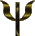 Σύστημα Αξιολόγησης Προπονητικής Συμπεριφοράς # CBAS #
Αποτελεσματικός Προπονητής
“ΜΚ 0912”


Τρίκαλα, 13-03-2017
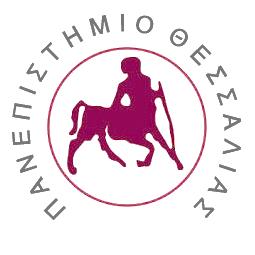 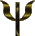 Εργαστήριο Ψυχολογίας της Άσκησης & Ποιότητας Ζωής
Περιεχόμενα
Προπονητικές συμπεριφορές

Παράγοντες που επιδρούν στην συμπεριφορά

Ενίσχυση & Τιμωρία

Μέτρηση προπονητικής συμπεριφοράς

Σύστημα αξιολόγησης προπονητικής συμπεριφοράς
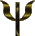 Εργαστήριο Ψυχολογίας της Άσκησης & Ποιότητας Ζωής
Αποτελεσματικός προπονητής
Τι είναι αποτελεσματικός προπονητής… (;)
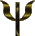 Εργαστήριο Ψυχολογίας της Άσκησης & Ποιότητας Ζωής
Αποτελεσματικός προπονητής
Τι είναι αποτελεσματικός προπονητής… (;)

	…άριστη γνώση για το άθλημα

	…καινοτόμες στρατηγικές 

	…παρακινητικοί
	
	…αποτελεσματικοί προσωπικοί σύμβουλοι 

	…καλοί δάσκαλοι

	… … … 

	…ηγέτης	
				(Fischman & Oxendine, 1993)
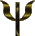 Εργαστήριο Ψυχολογίας της Άσκησης & Ποιότητας Ζωής
Αποτελεσματικός προπονητής
Τι είναι αποτελεσματικός προπονητής… (;)

	…άριστη γνώση για το άθλημα

	…καινοτόμες στρατηγικές 

	…παρακινητικοί
	
	…αποτελεσματικοί προσωπικοί σύμβουλοι 

	…καλοί δάσκαλοι

	… … … 

	…ηγέτης	
				(Fischman & Oxendine, 1993)
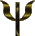 Εργαστήριο Ψυχολογίας της Άσκησης & Ποιότητας Ζωής
Προπονητικές συμπεριφορές
Ποιες προπονητικές συμπεριφορές θεωρούνται αποτελεσματικές… (;)
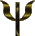 Εργαστήριο Ψυχολογίας της Άσκησης & Ποιότητας Ζωής
Προπονητικές συμπεριφορές
Ποιες προπονητικές συμπεριφορές θεωρούνται αποτελεσματικές… (;)

	…η διερεύνηση των αποτελεσματικών προπονητικών 	συμπεριφορών προέκυψε από την υπόθεση πως οι προπονητικές 	συμπεριφορές επηρεάζουν σημαντικά τους αθλητές 

		…όχι μόνο όσον 	αφορά την απόδοσή τους

			…αλλά και την ψυχική τους κατάσταση

				(Horn, 2008)
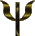 Εργαστήριο Ψυχολογίας της Άσκησης & Ποιότητας Ζωής
Προπονητικές συμπεριφορές
Ποιες προπονητικές συμπεριφορές θεωρούνται αποτελεσματικές… (;)

	…η διερεύνηση των αποτελεσματικών προπονητικών 	συμπεριφορών προέκυψε από την υπόθεση πως οι προπονητικές 	συμπεριφορές επηρεάζουν σημαντικά τους αθλητές 

		…όχι μόνο όσον 	αφορά την απόδοσή τους

			…αλλά και την ψυχική τους κατάσταση
	
				(Horn, 2008)


Αποτελεσματική  VS  Μη αποτελεσματική 
(προπονητική συμπεριφορά)
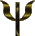 Εργαστήριο Ψυχολογίας της Άσκησης & Ποιότητας Ζωής
Προπονητικές συμπεριφορές
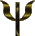 Εργαστήριο Ψυχολογίας της Άσκησης & Ποιότητας Ζωής
Παράγοντες που επιδρούν στην συμπεριφορά
Η συμπεριφορά επηρεάζεται κυρίως από τις συνέπειές της… (Bandura, 1986)
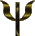 Εργαστήριο Ψυχολογίας της Άσκησης & Ποιότητας Ζωής
Ενίσχυση VS Τιμωρία
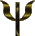 Εργαστήριο Ψυχολογίας της Άσκησης & Ποιότητας Ζωής
Ενίσχυση VS Τιμωρία
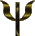 Εργαστήριο Ψυχολογίας της Άσκησης & Ποιότητας Ζωής
Ενίσχυση VS Τιμωρία
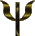 Εργαστήριο Ψυχολογίας της Άσκησης & Ποιότητας Ζωής
Μέτρηση της προπονητικής συμπεριφοράς
Όργανα μέτρησης… 

	…ερωτηματολόγια 

	…συστηματική παρατήρηση
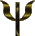 Εργαστήριο Ψυχολογίας της Άσκησης & Ποιότητας Ζωής
Μέτρηση της προπονητικής συμπεριφοράς
Όργανα μέτρησης… 

	…συστηματική παρατήρηση

	…Σύστημα Αξιολόγηση Προπονητικής Συμπεριφοράς
	…Coaching Behavior Assessment System (CBAS)


	…σχεδιάστηκε για να κατηγοριοποιήσει τις προπονητικές συμπεριφορές

	…αφού πρώτα κατηγοριοποιηθούν οι συμπεριφορές.. αναλύονται

	…υιοθετούνται αποτελεσματικοί τρόποι διαφοροποίησης της 	συμπεριφοράς
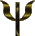 Εργαστήριο Ψυχολογίας της Άσκησης & Ποιότητας Ζωής
C B A S
Αποτελείται από 12 κατηγορίες συμπεριφορών που διακρίνονται σε… 

	…αντιδραστικές
	…συμπεριφορές ως απάντηση σε συμπεριφορές αθλητή ή της ομάδας

	…αυθόρμητες
	…συμπεριφορές που δεν αποτελούν απάντηση σε προηγούμενες 	συμπεριφορές
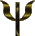 Εργαστήριο Ψυχολογίας της Άσκησης & Ποιότητας Ζωής
C B A S
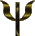 Εργαστήριο Ψυχολογίας της Άσκησης & Ποιότητας Ζωής
C B A S
Αντιδραστικές συμπεριφορές… 

	…απόκριση σε θετικές συμπεριφορές

		…θετική ενίσχυση
		…μια θετική λεκτική ή μη λεκτική ενίσχυση ως απόκριση σε 		επιθυμητή συμπεριφορά από έναν ή περισσότερους 			αθλητές (π.χ. λεκτικός έπαινος ή χτύπημα στην πλάτη)

		…έλλειψη ενίσχυσης
		…αποτυχία αναγνώρισης ή ενίσχυσης μιας επιθυμητής 			συμπεριφοράς ή προσπάθειας που ο προπονητής ξεκάθαρα 		έχει δει
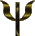 Εργαστήριο Ψυχολογίας της Άσκησης & Ποιότητας Ζωής
C B A S
Αντιδραστικές συμπεριφορές… 

	…απόκριση σε λάθη

		…ενθάρρυνση μετά από λάθος
		…ενθάρρυνση ή καθησυχασμός ενός αθλητή μετά από ένα 		λάθος (π.χ. δεν πειράζει, θα το πετύχεις την επόμενη φορά)

		…τεχνική οδηγία μετά από λάθος
		…υπόδειξη ή επίδειξη σε αθλητή που έκανε λάθος πώς να 			εκτελέσει μια δεξιότητα σωστά.. απαιτούνται ακριβείς 			οδηγίες
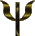 Εργαστήριο Ψυχολογίας της Άσκησης & Ποιότητας Ζωής
C B A S
Αντιδραστικές συμπεριφορές… 

	…απόκριση σε λάθη

		…τιμωρία
		…αρνητική λεκτική ή μη λεκτική απόκριση σε αθλητή μετά 			από λάθος.. περιλαμβάνει αρνητική κριτική, χειρονομίες ή 		μορφασμούς

		…σωφρονιστική τεχνική οδηγία
		…υπόδειξη ή επίδειξη σε αθλητή που έκανε λάθος πώς να 			εκτελέσει μια δεξιότητα σωστά, με εχθρικό και έντονο τρόπο 		(π.χ. πόσες φορές ανόητε σου είπα να κρατάς την μπάλα με 		τα δυο σου χέρια;) 

		…αγνόηση λάθους
		…παράλειψη διόρθωσης λάθους το οποίο ξεκάθαρα έχει 			εντοπίσει ο προπονητής
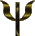 Εργαστήριο Ψυχολογίας της Άσκησης & Ποιότητας Ζωής
C B A S
Αντιδραστικές συμπεριφορές… 

	…απόκριση σε μη επιθυμητές συμπεριφορές

		…διατήρηση ελέγχου
		…προσπάθεια του προπονητή να ελέγξει ανεπιθύμητες 			συμπεριφορές και να διατηρήσει τον έλεγχο της ομάδας (π.χ. 		όταν οι αθλητές δεν προσέχουν, μιλάνε μεταξύ τους ή κάνουν 		φασαρία)
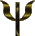 Εργαστήριο Ψυχολογίας της Άσκησης & Ποιότητας Ζωής
C B A S
Αυθόρμητες συμπεριφορές… 

	…σχετικές με το παιχνίδι

		…γενική τεχνική οδηγία
		…γενικές υποδείξεις σε αθλητή  ή σε όλη την ομάδα που 			αφορούν την τεχνική ή την τακτική του αθλήματος χωρίς να 		έχει προηγηθεί λάθος

		…γενική ενθάρρυνση
		…ενθάρρυνση που απευθύνεται περισσότερο σε μελλοντικές 		συμπεριφορές παρά σε λάθος που έχει ήδη γίνει (π.χ. 			παρότρυνση όλοι οι αθλητές να συνεχίσουν την έντονη 			προσπάθεια καθ΄ όλη  την διάρκεια της άσκησης)

		…οργάνωση
		…συμπεριφορές του προπονητή που αφορούν διοικητικά ή 		οργανωτικά θέματα (π.χ. ορισμός υπεύθυνων αθλητών για 		τακτοποίηση των υλικών μετά την προπόνηση)
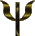 Εργαστήριο Ψυχολογίας της Άσκησης & Ποιότητας Ζωής
C B A S
Αυθόρμητες συμπεριφορές… 

	…άσχετες με το παιχνίδι

		…γενική επικοινωνία
		…αλληλεπίδραση με τους αθλητές σε θέματα που δεν 			σχετίζονται με την προπόνηση ή με δραστηριότητες της 			ομάδας (π.χ. αστεία με τους αθλητές, συζητήσεις για το 			σχολείο, κτλ)
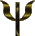 Εργαστήριο Ψυχολογίας της Άσκησης & Ποιότητας Ζωής
C B A S
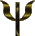 Εργαστήριο Ψυχολογίας της Άσκησης & Ποιότητας Ζωής
C B A S
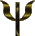 Εργαστήριο Ψυχολογίας της Άσκησης & Ποιότητας Ζωής
C B A S
Προτάσεις… 

	…αντιδραστικές συμπεριφορές

		…ΝΑΙ
		…ενισχύστε τις επιθυμητές συμπεριφορές αμέσως μόλις 			συμβούν! Ενισχύστε την προσπάθεια όσο και τα 				αποτελέσματα. Δείξτε στους αθλητές σας ότι εκτιμάτε τις 			προσπάθειές τους. Υπογραμμίστε τις θετικές συμπεριφορές 		και θα τις δείτε να αυξάνονται!

		…ΜΗΝ
		…θεωρείτε τις προσπάθειες των αθλητών σας δεδομένες
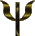 Εργαστήριο Ψυχολογίας της Άσκησης & Ποιότητας Ζωής
C B A S
Προτάσεις… 

	…αντιδραστικές συμπεριφορές

		…ΝΑΙ
		…ενθαρρύνετε τους παίκτες σας αμέσως μετά από ένα λάθος. 		Πληροφορήστε τους με σαφήνεια για το λάθος τους και πως 		ακριβώς να το διορθώσουν πάντα μέσα σε ένα κλίμα 			υποστήριξης και ενθάρρυνσης! Με αυτό τον τρόπο θα τους 		παρακινήσετε θετικά

		…ΜΗΝ
		…τιμωρείτε με κανένα τρόπο (φωνές, μορφασμοί, 				χειρονομίες). Τα παιδιά/αθλητές ανταποκρίνονται καλύτερα 		στη θετική προσέγγιση
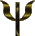 Εργαστήριο Ψυχολογίας της Άσκησης & Ποιότητας Ζωής
C B A S
Προτάσεις… 

	…αντιδραστικές συμπεριφορές

		…ΝΑΙ
		…διατηρήστε τον έλεγχο ενισχύοντας την συμμετοχή όλων 		στην ομάδα. Ορίστε ξεκάθαρους κανόνες και εφαρμόστε τους 		έχοντας πάντοτε μια θετική προσέγγιση

		…ΜΗΝ
		…απειλείτε με τιμωρία τους αθλητές για να επικρατήσει τάξη. 		Αναπτύξτε παιδαγωγικό περιβάλλον με προσανατολισμό στην 		μάθηση και να έχετε ξεκάθαρες και ρεαλιστικές προσδοκίες 		από τους αθλητές σας
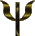 Εργαστήριο Ψυχολογίας της Άσκησης & Ποιότητας Ζωής
C B A S
Προτάσεις… 

	…προκαλέστε επιθυμητές συμπεριφορές

		…ΝΑΙ
		…δίνετε πάντα οδηγίες με θετικό τρόπο. Δίνετε στους παίκτες 		σας ευκαιρίες για βιώματα επιτυχίας. Παρέχετε καθοδήγηση 		σύντομα και περιεκτικά και όπου χρειαστεί κάνετε ο ίδιος 			επίδειξη

		…ΝΑΙ
		…δώστε ενθάρρυνση και δώστε την επιλεκτικά για να έχει 			αξία! Ενθαρρύνετε περισσότερο την προσπάθεια παρά το 			αποτέλεσμα. Συμμετέχετε και να αποτελείτε παράδειγμα

		…ΜΗΝ
		…δίνετε οδηγίες  ή ενθάρρυνση με σαρκαστικό ή υποτιμητικό 		ύφος. Υπογραμμίστε τα σημεία προσοχής χωρίς να γίνεστε 		υπερβολικοί ή κουραστικοί
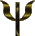 Εργαστήριο Ψυχολογίας της Άσκησης & Ποιότητας Ζωής
C B A S
Επιπλέον διάβασμα…

Τζιουμάκης, Γ., Μιχαλοπούλου, Μ., Αγγελούσης, Ν., Παπαϊωάννου, Α., & Χριστοδουλίδης, Τ. (2009). Αξιολόγηση της συμπεριφοράς των προπονητών αναπτυξιακών ηλικιών μέσω συστηματικής παρατήρησης. Αναζητήσεις στη Φυσική Αγωγή & τον Αθλητισμό, 7, 344-354.
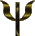 Εργαστήριο Ψυχολογίας της Άσκησης & Ποιότητας Ζωής
Στη συνέχεια…
20/03/2017	Πρόοδος (CBAS)

03/04/2017	Αξιολόγηση προπόνησης (ατομικό άθλημα)
24/04/2017	Αξιολόγηση προπόνησης (ομαδικό άθλημα)
08/05/2017	Αξιολόγηση αγώνα (ατομικό άθλημα)
15/05/2017 	Αξιολόγηση αγώνα (ομαδικό άθλημα) 

22/05/2017	Συζήτηση αποτελεσμάτων παρακολούθησης
29/05/2017 	Συζήτηση αποτελεσμάτων παρακολούθησης
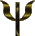 Εργαστήριο Ψυχολογίας της Άσκησης & Ποιότητας Ζωής
ΕΥΧΑΡΙΣΤΩ ΠΟΛΥ . . .
Γαλάνης Ευάγγελος 

Εργαστήριο Ψυχολογίας της Άσκησης & Ποιότητας Ζωής
Σχολή Επιστήμης Φυσικής Αγωγής & Αθλητισμού 
Πανεπιστήμιο Θεσσαλίας

Web: evangelosgalanis.weebly.com
Email: v.galanis@hotmail.com 
Τel.: 2431047023
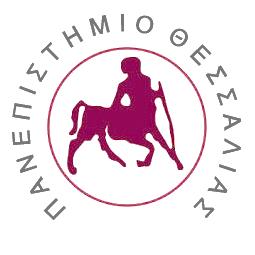